John Snow: Breaking Barriers for Modern Epidemiology
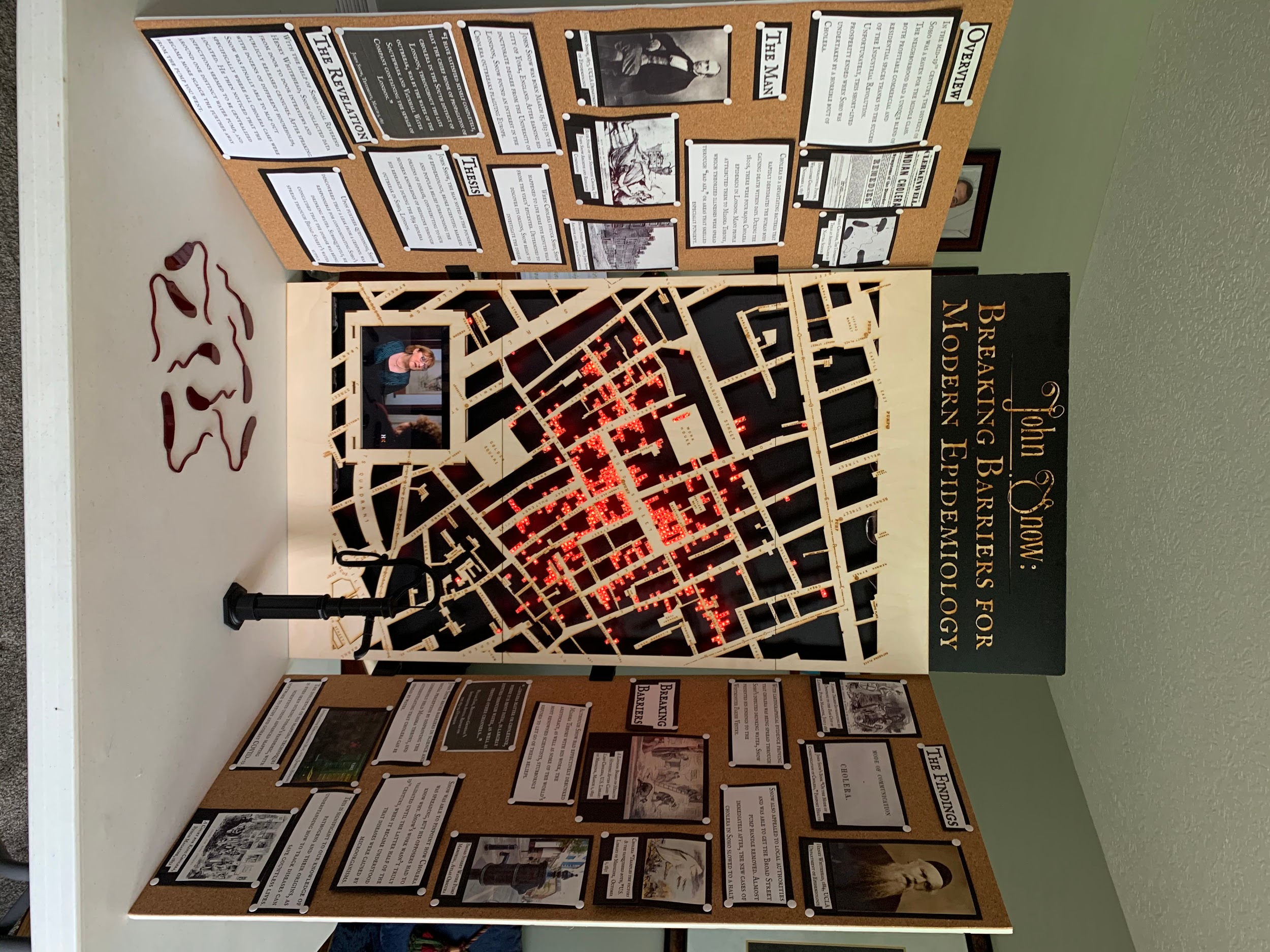 Left Panel Top Photo
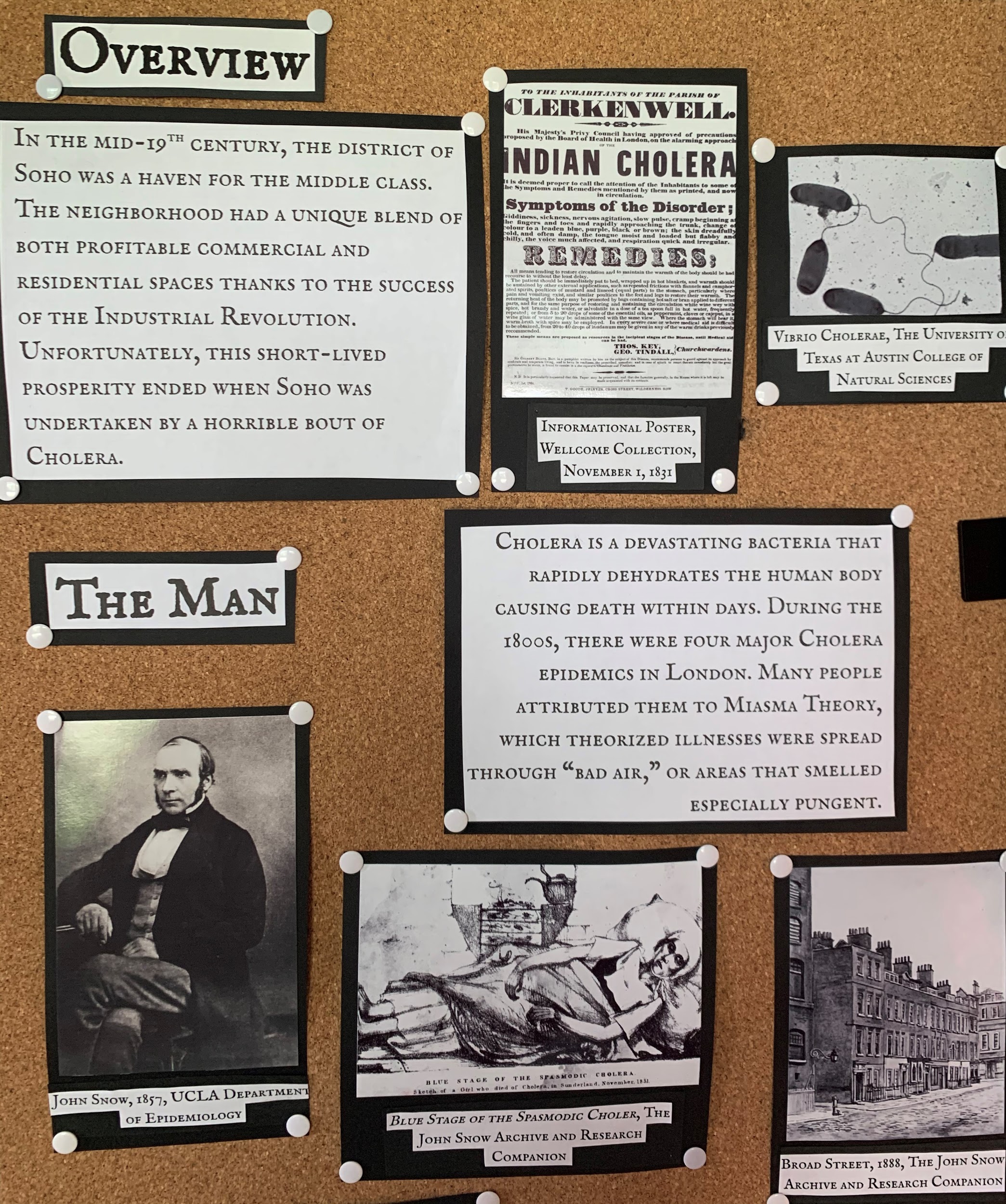 Source Credit Text:
Informational Poster, Wellcome Collection, November 1, 1831
Vibrio Cholerae, The University of Texas at Austin College of Natural Sciences
John Snow, 1857, the UCLA Department of Epidemiology
Blue Stage of the Spasmodic Choler, The John Snow Archive and Research Companion
Broad Street, 1888, The John Snow Archive and Research Companion
Left Panel Top Text
Overview
In the mid-19th century, the district of Soho was a haven for the middle class. The neighborhood had a unique blend of both profitable commercial and residential spaces thanks to the success of the Industrial Revolution. Unfortunately, this short-lived prosperity ended when Soho was undertaken by a horrible bout of Cholera. 
Cholera is a devastating bacteria that rapidly dehydrates the human body causing death within days. During the 1800s, there were four major Cholera epidemics in London. Many people attributed them to Miasma Theory, which theorized illnesses were spread through “bad air,” or areas that smelled especially pungent.
Left Panel Center Photo
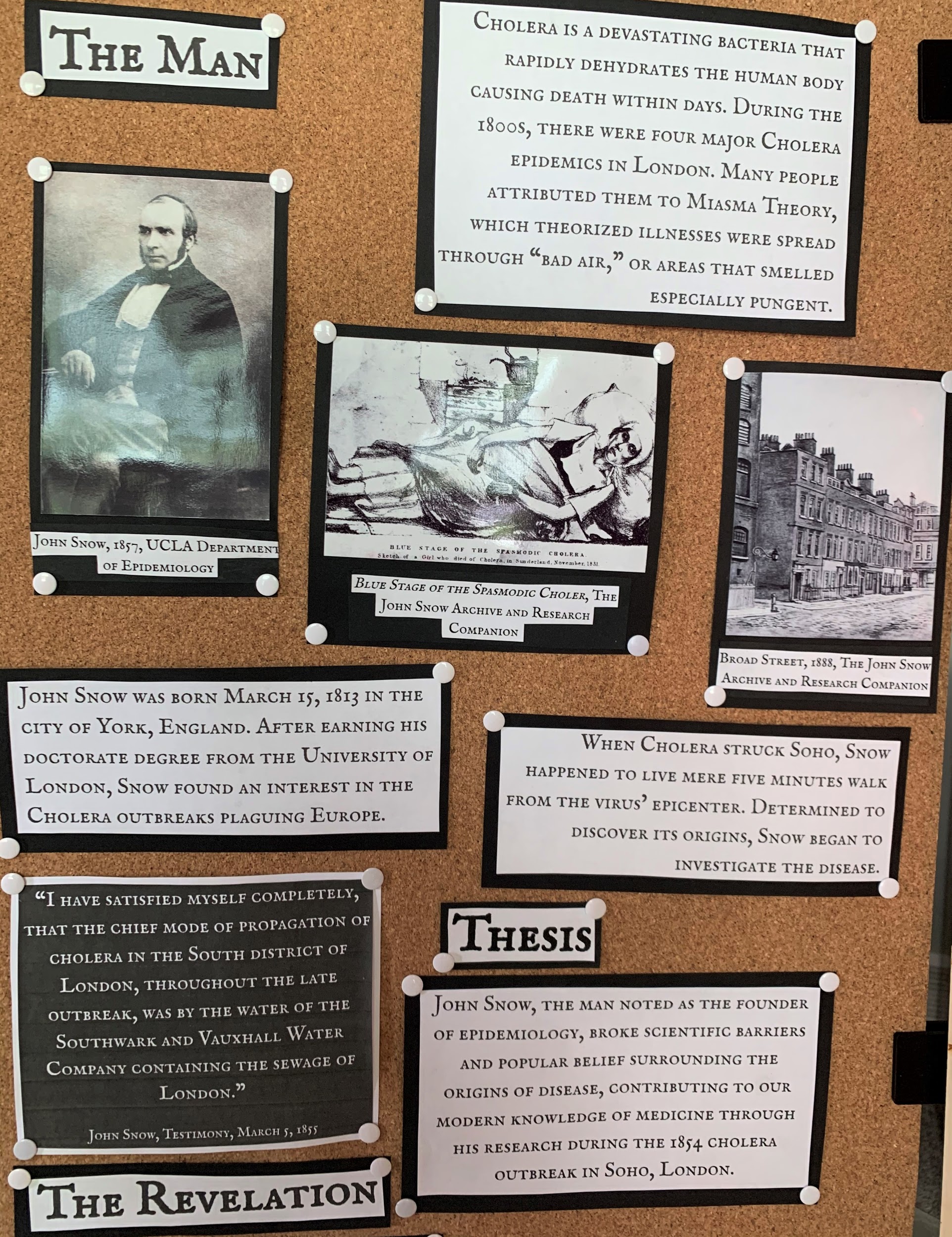 Source Credit Text 
John Snow, 1857, the UCLA Department of Epidemiology
Blue Stage of the Spasmodic Choler, The John Snow Archive and Research Companion
Broad Street, 1888, The John Snow Archive and Research Companion
Left Panel Center Text
The Man

John Snow was born March 15, 1813 in the city of York, England. After earning his doctorate degree from the University of London, Snow found an interest in the Cholera outbreaks plaguing Europe. 

When Cholera struck Soho, Snow happened to live mere five minutes walk from the virus’ epicenter. Determined to discover its origins, Snow began to investigate the disease.

Thesis

John Snow, the man noted as the founder of epidemiology, broke scientific barriers and popular belief surrounding the origins of disease, contributing to our modern knowledge of medicine through his research during the 1854 cholera outbreak in Soho, London.
Left Panel Bottom Photo
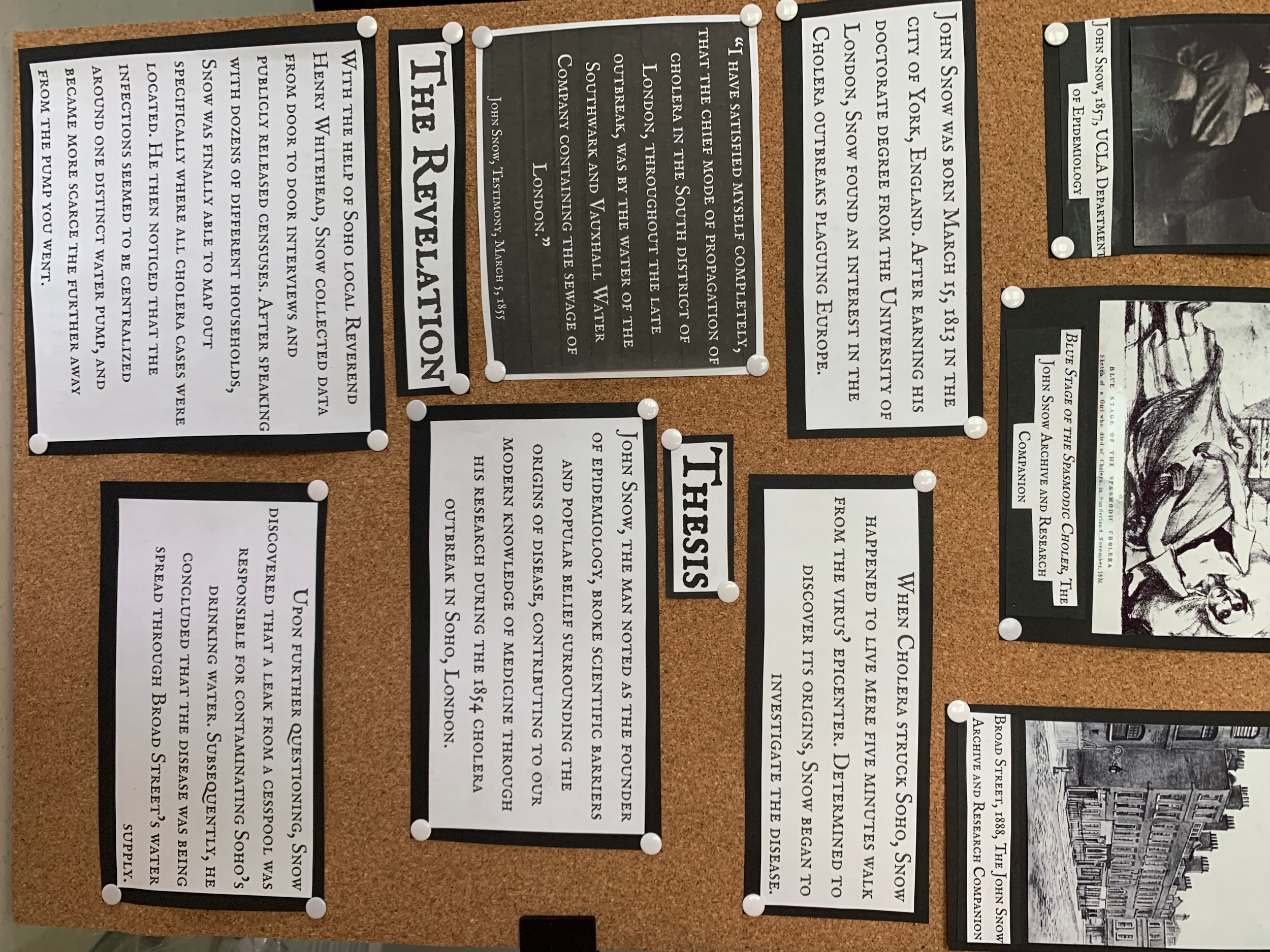 Source Credit Text 
John Snow, 1857, the UCLA Department of Epidemiology
Blue Stage of the Spasmodic Choler, The John Snow Archive and Research Companion
Broad Street, 1888, The John Snow Archive and Research Companion
John Snow, Testimony, March 5, 1855
Left Panel Bottom Text
The Revelation
With the help of Soho local Reverend Henry Whitehead, Snow collected data from door to door interviews and publicly released censuses. After speaking with Soho’s households, Snow was able to map out specifically where all cholera cases were located. He then noticed that the infections seemed to be centralized around one distinct water pump, and became more scarce the further away from the pump you went. 
Upon further questioning, Snow discovered that a leak from a cesspool was responsible for contaminating Soho’s drinking water. Subsequently, he concluded that the disease was being spread through Broad Street’s water supply. 
“I have satisfied myself completely, that the chief mode of propagation of cholera in the South district of London, throughout the late outbreak, was by the water of the Southwark and Vauxhall Water Company containing the sewage of London.”
-John Snow, Testimony, March 5, 1855
Center Panel Top Photo
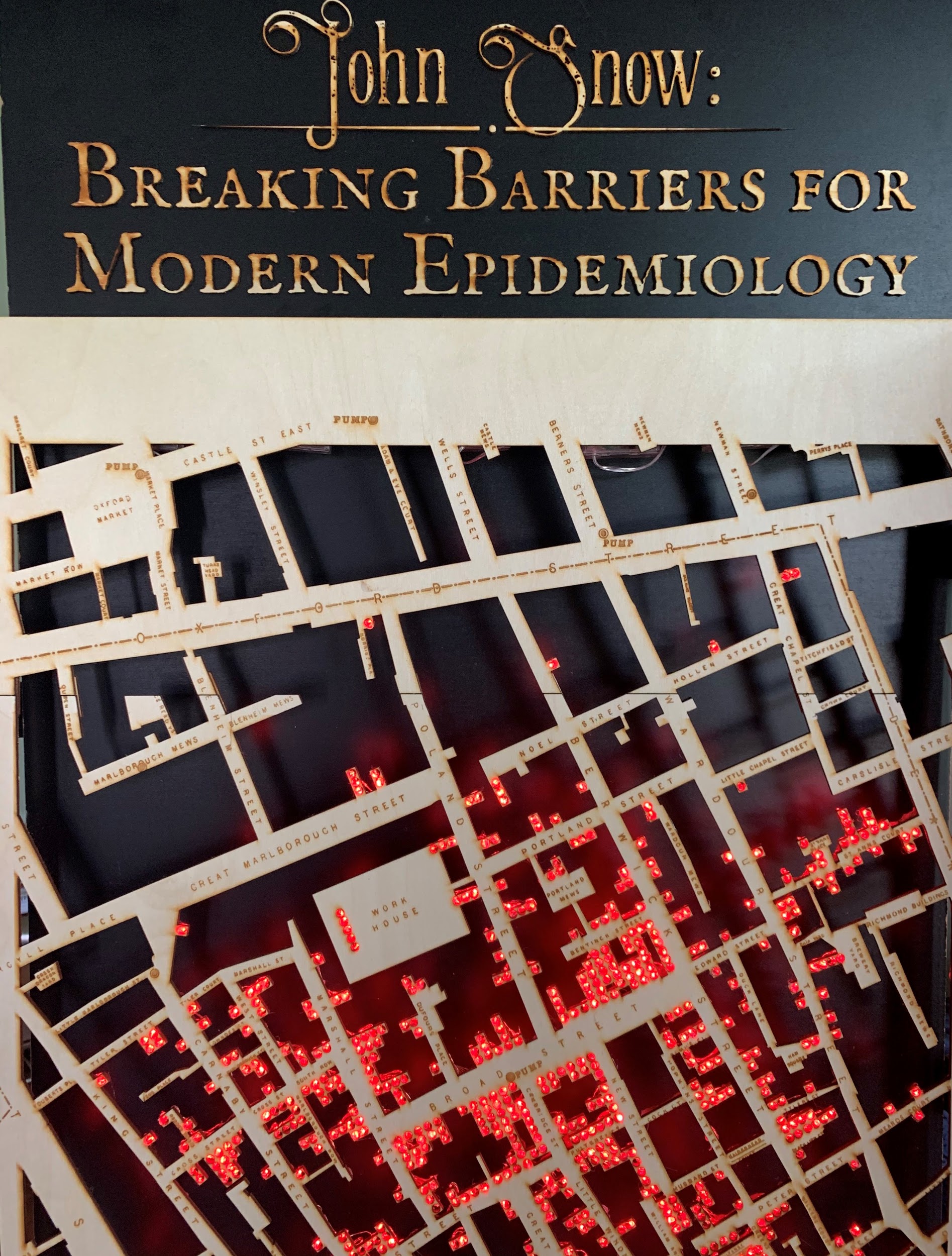 Center Panel Top Text
John Snow: Breaking Barriers for Modern Epidemiology
Center Panel Center Photo
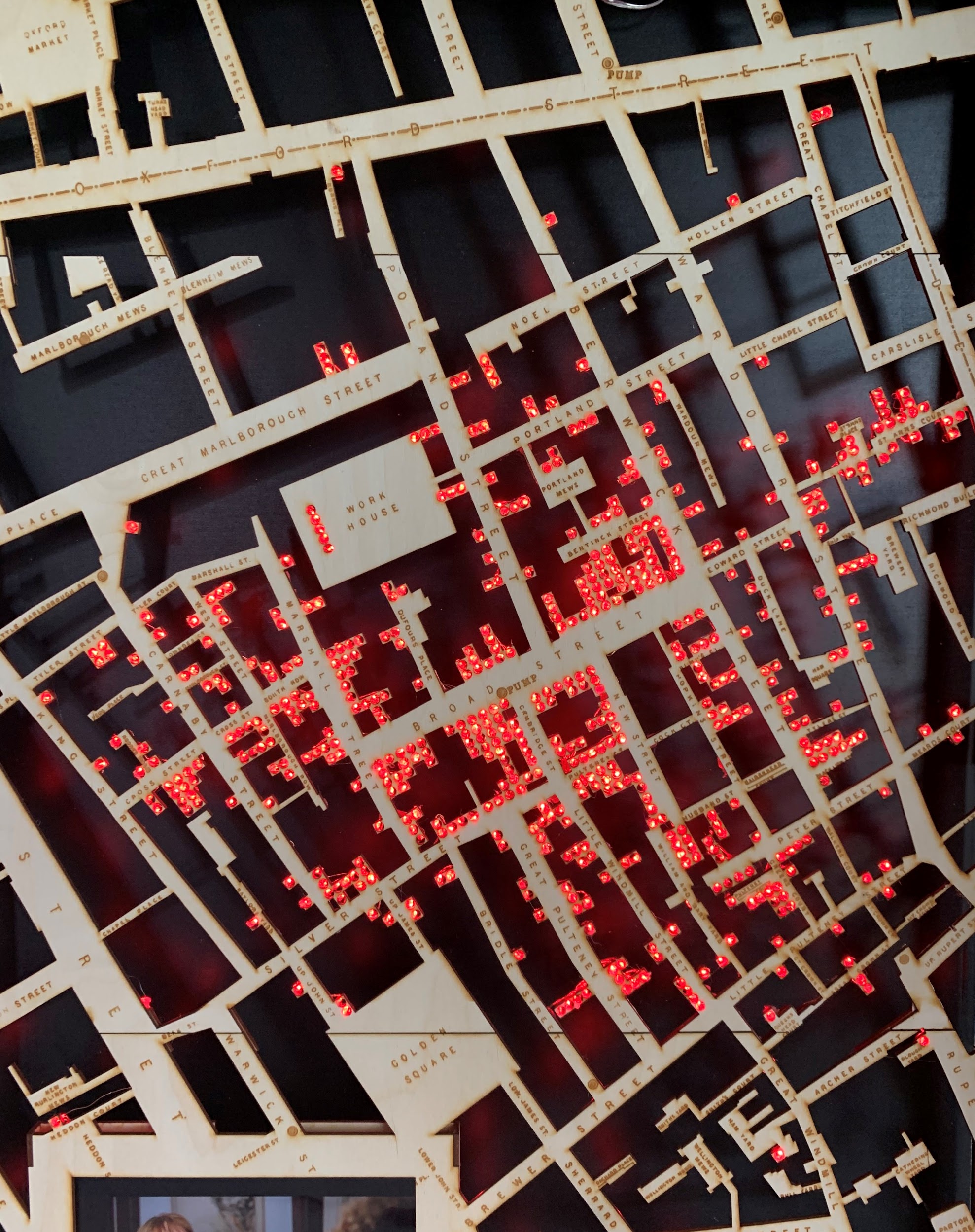 Center Panel Bottom Photo
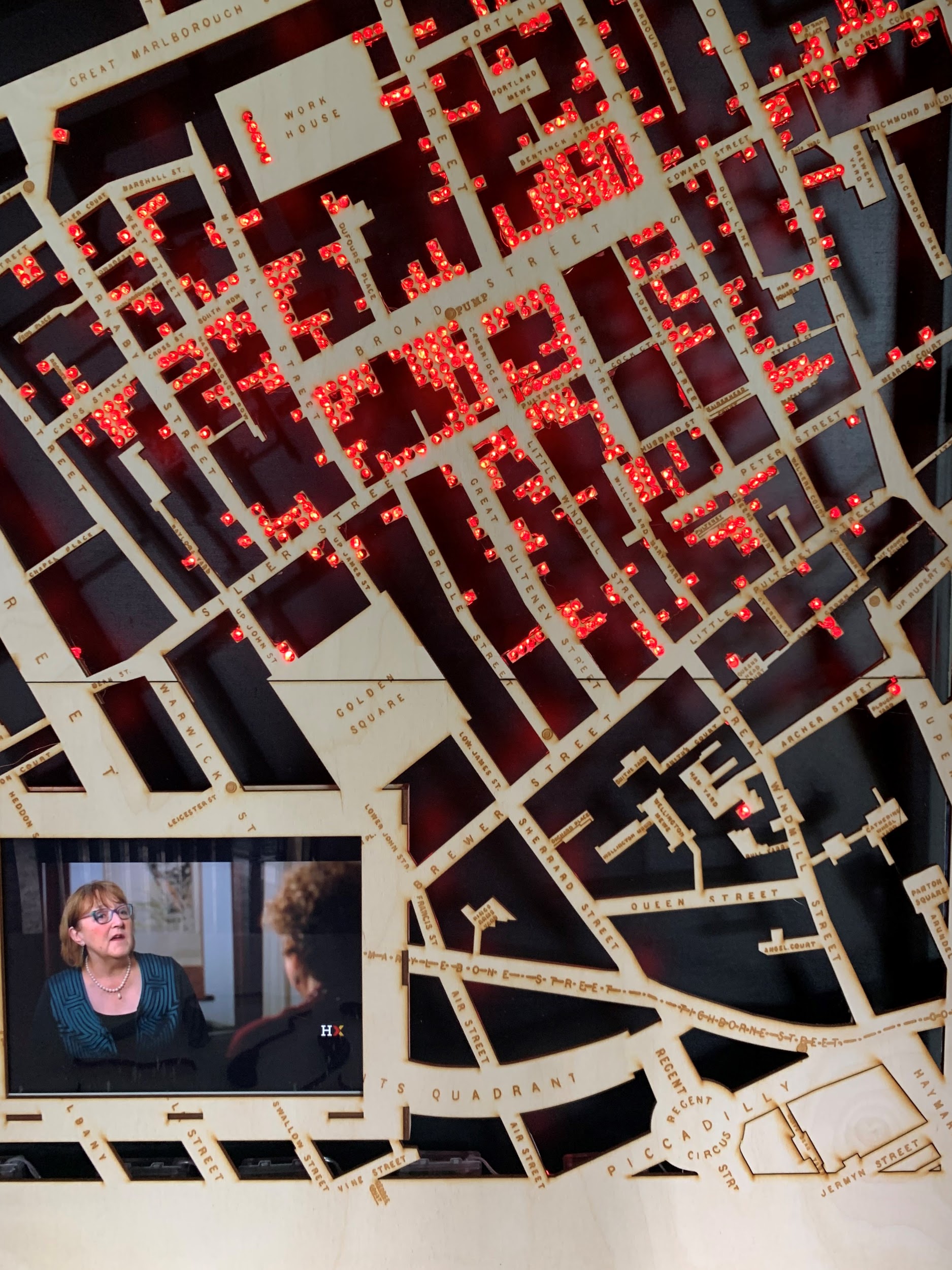 Source Credit Text: 
John Snow’s Soho Map, 1854. Michigan  State University College of Social Science.
Right Panel Top Photo
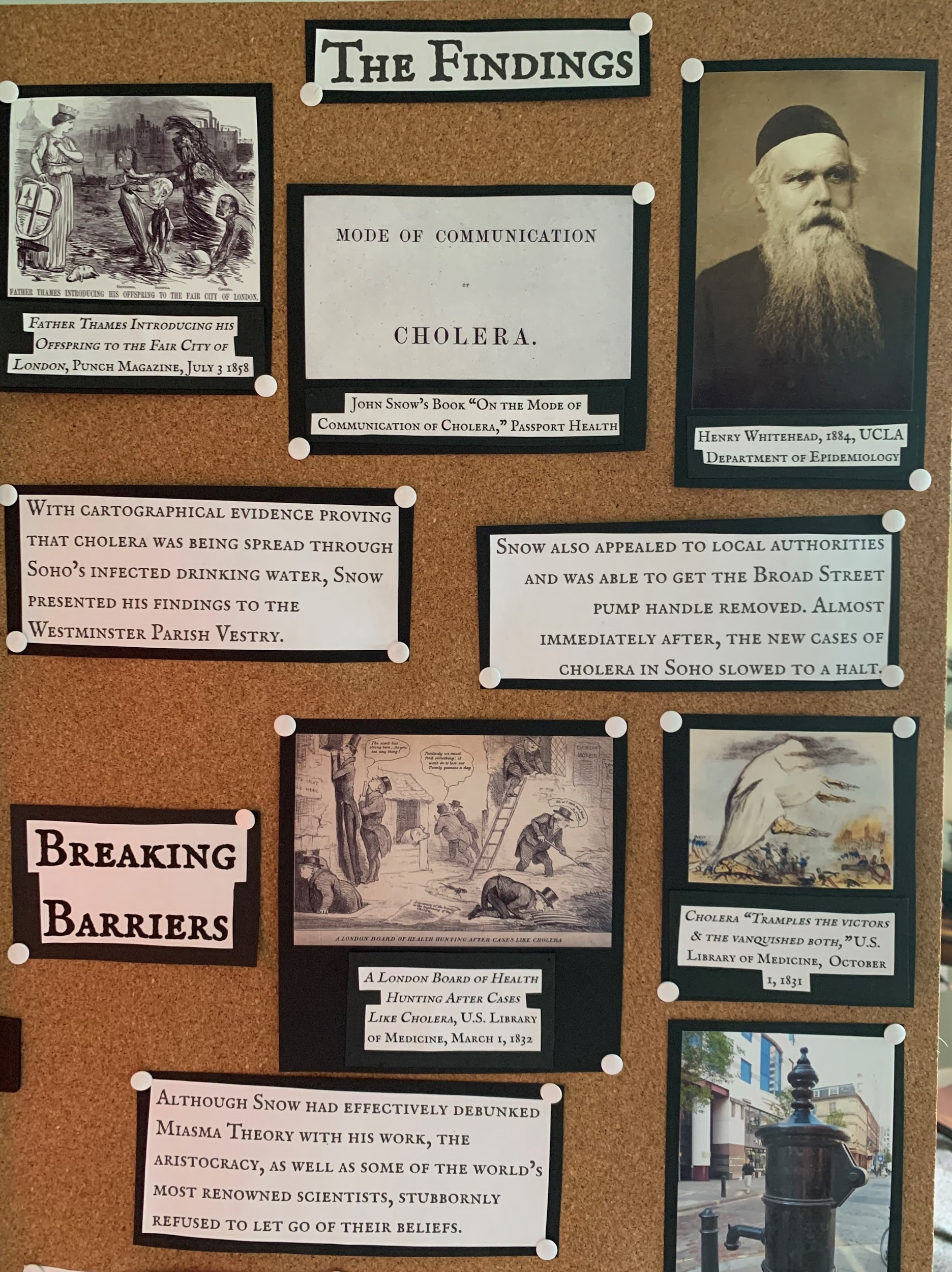 Source Credit Text:
Father Thames Introducing His Offspring to the Fair City of London, Punch Magazine, July 3, 1858
John Snow’s Book “On the Mode of Communication of Cholera,” Passport Health
Henry Whitehead, 1884, UCLA Department of Epidemiology
A London Board of Health Hunting After Cases Like Cholera, U.S. Library of Medicine, March 1, 1832
Cholera “Tramples the Victors & The Vanquished Both,” U.S. Library of Medicine, October 1, 1831
Right Panel Top Text
The Findings
With cartographical evidence proving that cholera was being spread through Soho’s infected drinking water, Snow presented his findings to the Westminster Parish Vestry.
Snow also appealed to local authorities and sucessfully got the Broad Street pump handle removed. Almost immediately after, the new cases of cholera in Soho slowed to a halt.
Breaking Barriers
Although Snow had effectively debunked Miasma Theory with his work, the aristocracy, as well as some of England’s most renowned scientists  refused to let go of their beliefs.
Right Panel Center Photo
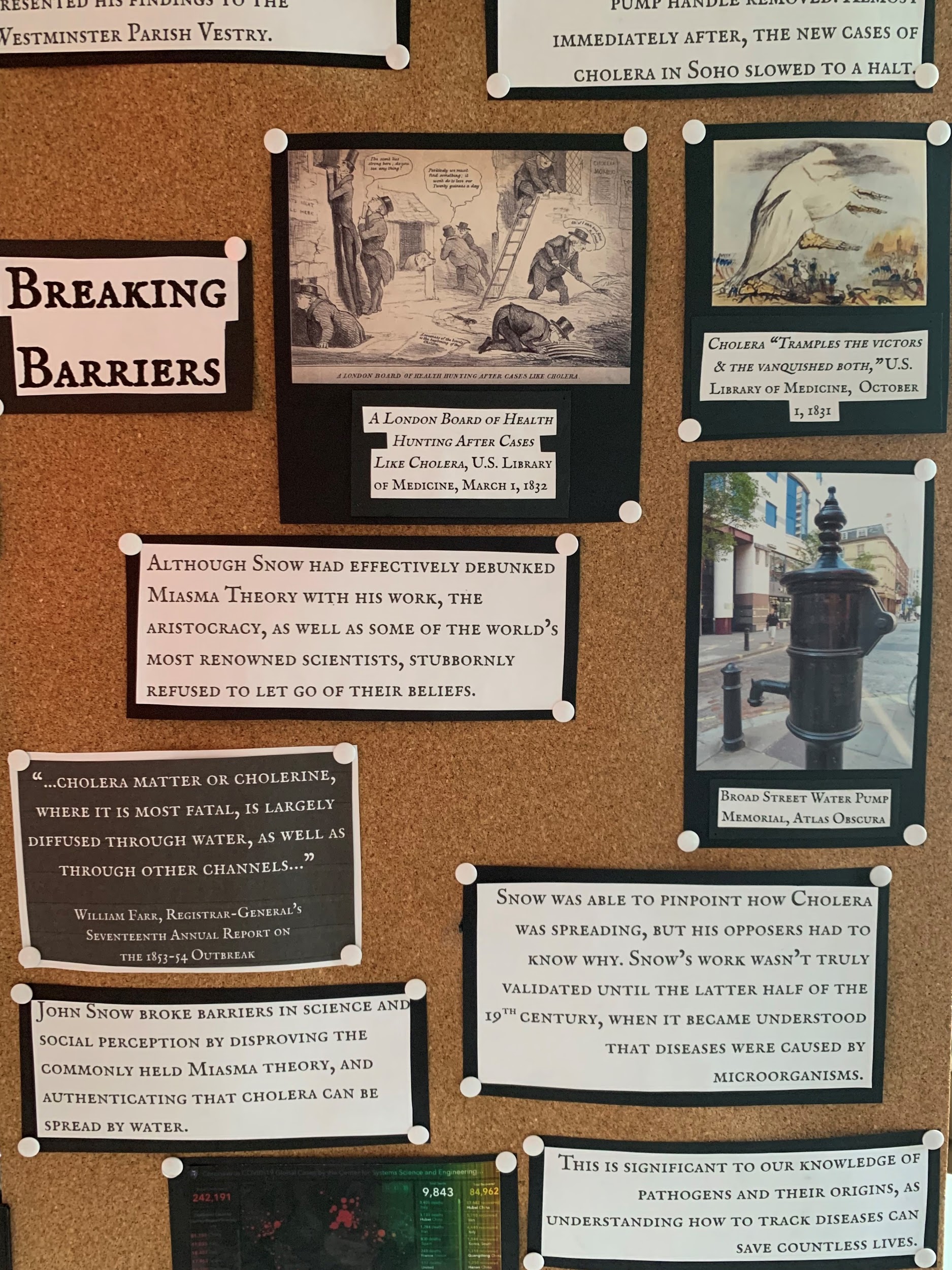 Source Credit Text:
A London Board of Health Hunting After Cases Like Cholera, U.S. Library of Medicine, March 1, 1832
Cholera “Tramples the Victors & The Vanquished Both,” U.S. Library of Medicine, October 1, 1831
Broad Street Water Pump Memorial, Atlas Obscura
William Farr, Registrar-General’s Seventeenth Annual Report on the 1853-54 Outbreak
Right Panel Center Text
Snow was able to pinpoint how Cholera was spreading, but his opposers had to know why. Snow’s work wasn’t truly validated until the latter half of the 19th century, when it became understood that diseases were caused by microorganisms.
John Snow broke barriers in science and social perception by disproving the commonly held Miasma theory, and authenticating that cholera can be spread by water.
“...cholera matter or cholerine, where it is most fatal, is largely diffused through water, as well as through other channels…”

 -William Farr, Registrar-General's 
Seventeenth Annual Report on 
the 1853-54 Outbreak
Right Panel Bottom Photo
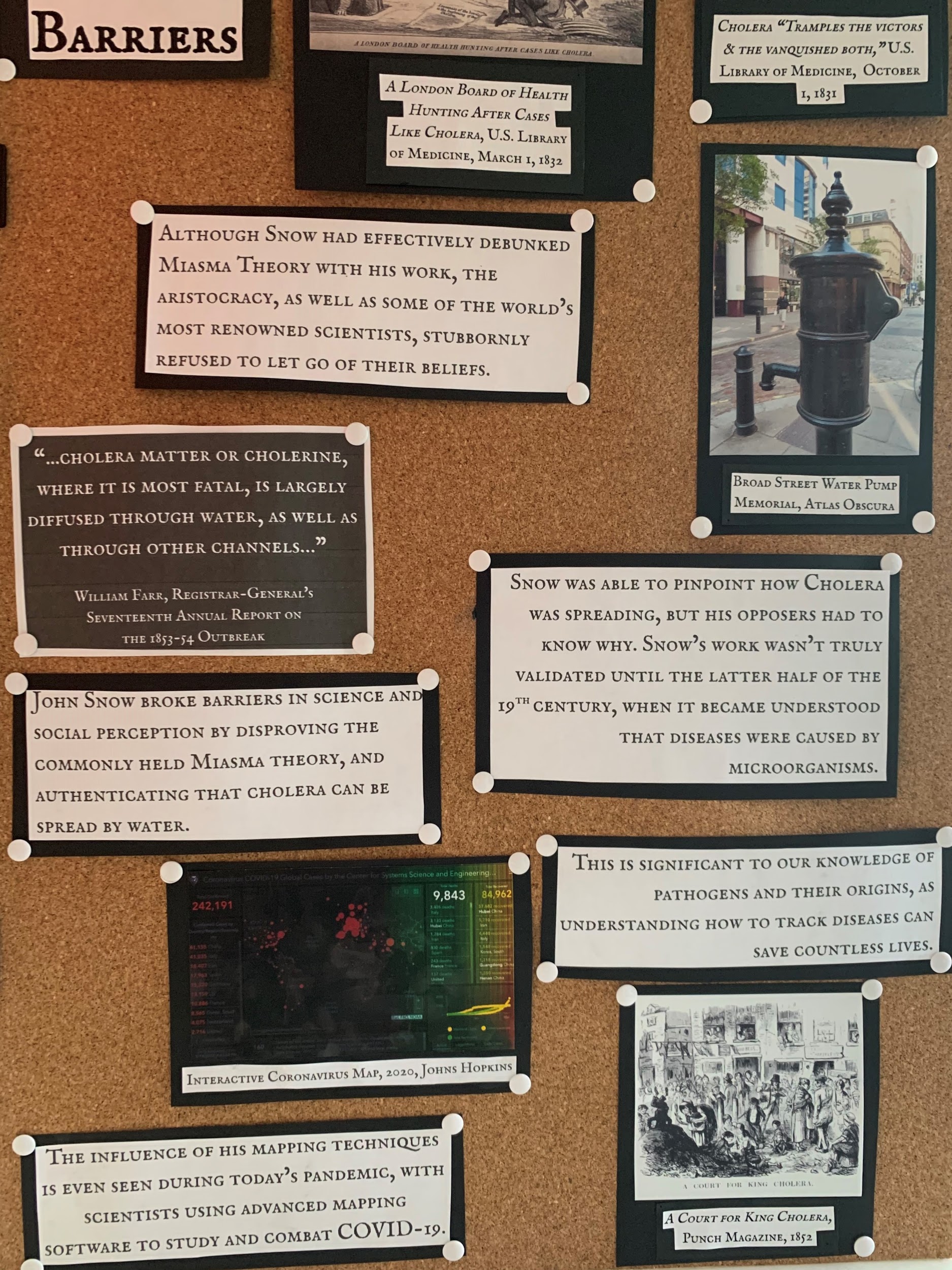 Source Credit Text:
Broad Street Water Pump Memorial, Atlas Obscura
William Farr, Registrar-General’s Seventeenth Annual Report on the 1853-54 Outbreak
Interactive Coronavirus Map, 2020, Johns Hopkins
A Court for King Cholera, Punch Magazine, 1852
Right Panel Bottom Text
This is significant to our knowledge of pathogens and their origins, as understanding how to track diseases can save countless lives.

The influence of his mapping techniques is even seen during today’s pandemic, with scientists using advanced mapping software to study and combat COVID-19.